Chapter 4
Transportation of Goods
Chapter objectives:
The importance of bill of lading in carriage of goods by sea;
Differences between the Hague Rules, Hague-Visby Rules and the Hamburg Rules;
Perils and losses in carriage of goods by sea and types of marine insurance;
Several important international conventions in carriage of goods by air, by road and rail.
Overview
	Transportation and logistics
Ex works
Inland carrier
Cargo terminal
Export clearance
Offloading and alongside
at sea
Alongside and loading
Import clearance
Cargo terminal
Inland carrier
Delivery to buyer
A full-service freight forwarder can help with
Obtaining quotations on CIF and C & F contracts
Determining the availability of ships and port facilities
Estimating costs based on gross weight, cubic feet, value, description of the goods, and the port of destination
Booking space
Procuring export licenses
Reviewing letter of credit terms
Tracing inland shipments
Preparing shipping documents, including export declarations
Preparing and authenticating consular invoices
Procuring certificates of origin from local Chambers of Commerce
Purchasing insurance
Presenting banking drafts and collecting payment
2. Bills of Lading
Functions
Terms
Booking note is the contract of carriage.
Carrier is refined at law to common carrier, where a person or corporation is in the business of carrying goods for any member of the public that chooses to engage its services.
Contract of carriage is a contract between the shipper and the carrier for carriage of a cargo. A contract  of carriage may also be called a contract of affreightment.
Consignor or shipper refers to the person delivering up the cargo into the hands of carrier ,and, bearing in mind the provisions of INCOTERMS, this could be either the buyer or the seller.
Types of B/L
Straight vs. order vs. bearer B/L
Straight B/L names a shipper and a recipient of the goods, the consignee, and only the person named as consignee is entitled to claim the goods under a straight B/L. The bill is nonnegotiable.
Order B/L is marked TO ORDER OF. The bill is thus negotiable, for that named party may endorse the bill on its reverse, and a subsequent holder can recover possession of the goods at the other end of the voyage.
Bearer B/L is a special form of an order bill where the consignee is marked as TO ORDER BLANK ENDORSED. Here, the shipper retains title until it endorses the bill, and, after it does so, the bill becomes a bearer instrument of title.
Received/Alongside vs. On Board/Shipped
Received/Alongside B/L means the cargo has been received by the carrier in its terminal for shipping, or set on the quay alongside the ship.
On Board/Shipped B/L evidences that  the cargo has passed the ship’s rail as per FOB,CFR, or CIF contract and is stowed.
Clean vs. Claused/Foul
Clean B/L means that the goods in the hands of the carrier are in apparent good order.
A bill is claused/ foul if it records particulars to that effect. Typical clausing natation might include “insufficient packaging”, “three boxes short”, or “broken security seal”.
3. International Conventions
The Harter Act
Hague and Hague-Visby Rules
Hamburg Rules
To mitigate the inequity between shipper and carrier
Carrier’s Liability
Charterparties
4. Marine Cargo Insurance
Why to insure?
   The potential for damage and loss to goods (perils)
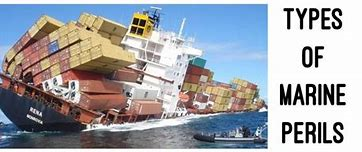 The types of marine perils: 
1. Loss or damage from the sea (e.g., weather, collision, stranding, sinking)
2. Fire
3. Jettison (i.e., the dumping of cargo in order to protect other property)
4. Forcible taking of the ship
5. Barratry (i.e., the fraudulent, criminal, or wrongful conduct of the captain or crew)
6. Explosion
7. Fumigation damage
8. Damage from loading, discharging, or transshipping cargo
Marine cargo insurance in China
5. Other modes of transportation
Carriage of Goods by Air
	The Warsaw Convention
  Montreal Convention
Carriage of Goods by Land
  CMR Conventions	
  COTIF 
Multimodal Container Transport
The liability of the MTO
The period of the MTO’s responsibility extends from the point where the goods are taken in charge to the point of delivery to the consignee.
The MTO is liable for loss of the goods, unless the MTO to prove that no fault or neglect of its own.